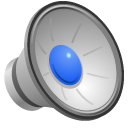 Parent’s RSE INFORMATION
2023-2024
Relationships and sex education
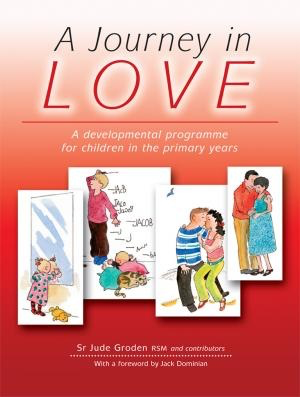 What is RSE?  

 	The place of RSE in the curriculum of a Catholic School

 	A Journey in Love

 	An introduction to the programme
 	Its structure and content
RSE is the life long learning about physical, moral and emotional 	development. 

 	It is the understanding of the importance 	of marriage for family life, stable and loving relationships, respect, love and 	care. 

 	It is also about the teaching of sex, sexuality and sexual health
A Journey in Love
The central message of the Christian faith is love.  The central message of our rse teaching is love.

“My commandment is this: love one another, just as I have loved you”

John 15:12
A Journey in Love
Approved by the Diocese, the programme teaches that:

The journey begins at the moment of our conception God is at the heart of love

Puberty can be an extremely confusing time for children, our message will be that even in this confusion, God is there

The Sacrament of marriage publicly declares the commitment of each spouse to the other permanently in the acknowledgement that it is God-given
A Journey in Love
The programme is made up of 4 areas:
Physical
Social
Emotional
Intellectual
Each area is broken down into:
Activities
Pause & Reflect
Prayer
Reception
Children know and understand that God has made them unique and that although we are all different we are all special to him.

Examples of Reception activities:

A graph of eye colours
Why was I given my name?
Who are my friends?
I grew for 9 months in my mummy’s tummy, Jesus grew for 9 months in Mary’s womb
Year 1
Children know and understand that they are growing and developing as members of their own family and God’s family.

Examples of Year 1 activities:

Draw a picture of my family
How old was I when I learned to crawl, speak etc.
How can I help at home?
We are members of God’s family
Year 2
Children know and understand that they are growing and developing in a God-given community.

Examples of Year 2 activities:

What is community?
Explore school as a community
How can we contribute to the community?
As children of God, how should we help each other?
Year 3
Children know and understand the virtues essential to friendship e.g. loyalty, responsibility and experience the importance both of forgiving and being forgiven and of celebrating God’s forgiveness.

Examples of Year 3 activities:
Who cares for me at home, school, parish, community?
How do you keep safe?
How do you take care of others?
How do you feel if a friend is not there for you or you are not there for them?
How can I forgive and include others as Jesus did?
Year 4
Children know and understand that they are all different and celebrate these differences as they appreciate that God’s love  accepts us as we are and as we change.

Examples of Year 4 activities:

Recognise all pupils grow and develop at a different rate
Name male and female body parts
Identify the development of the baby in the womb
How do I appreciate my own and others gifts, talents, achievements and all that makes us unique
St Paul’s teaching on love
Year 5
Children know and become aware of the physical and emotional changes that accompany puberty- sensitivity, mood swings, anger, boredom, etc. and grow further in their understanding of God’s presence in their daily lives.

Examples of Year 5 activities:

Identify and celebrate the ways I have changed since birth
Discuss the external and internal changes which happen to boys and girls in puberty
Recognise behaviour changes as we grow up
Children share their understanding of change through poetry, prayer, art etc.
Year 6
Children develop, in an appropriate way for their age, an understanding of sexuality and grow further in their appreciation of their dignity and worth as children of God.

Examples of Year 6 activities:

Explain how human life is conceived
Male and female reproductive organs
Sexual intercourse between husband and wife
How a child grows within the mother’s womb
How we often use the word love too casually
Understand that God causes new life to begin through the love that parents have for each other
1 A Journey in Love - Reception
Reception
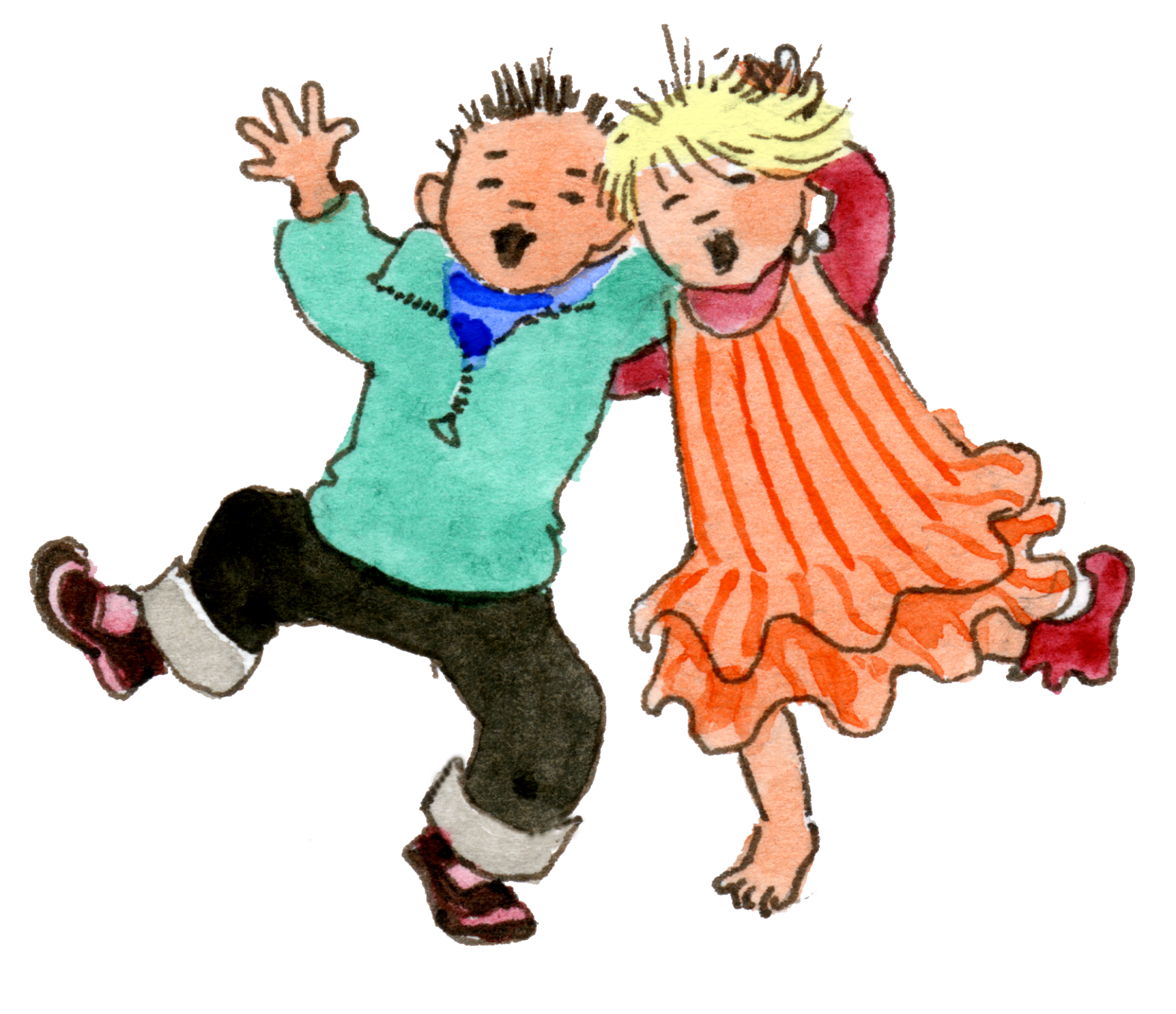 God loves each of us in 
our uniqueness
2 A Journey in Love - Reception
Objective
Know that there
is no one more 
special than me.
Know that God 
made me and 
loves me as I am.
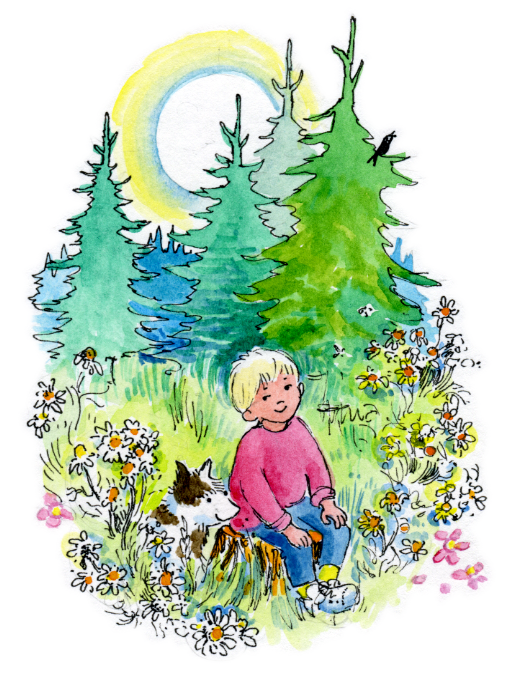 Keywords
3   A Journey in Love - Reception
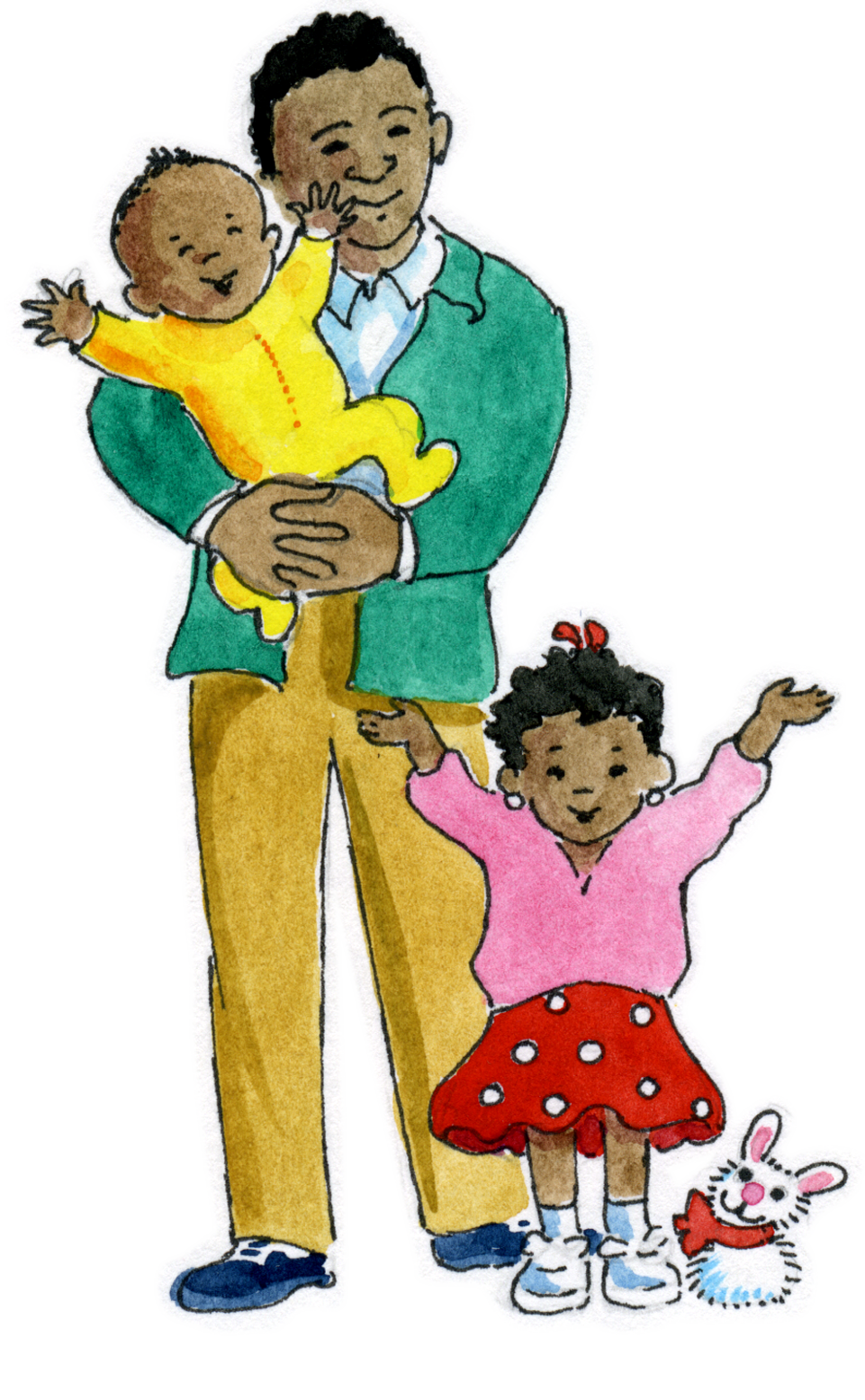 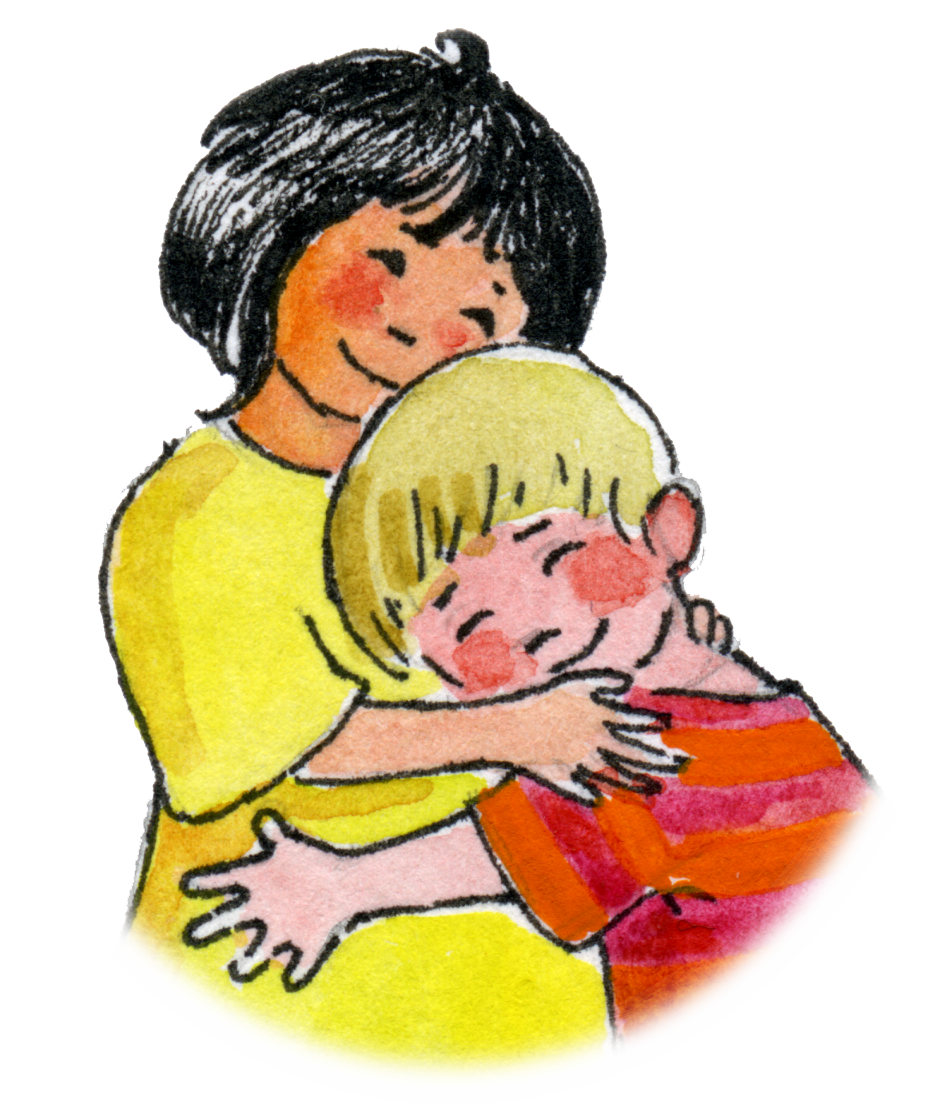 Year  Four
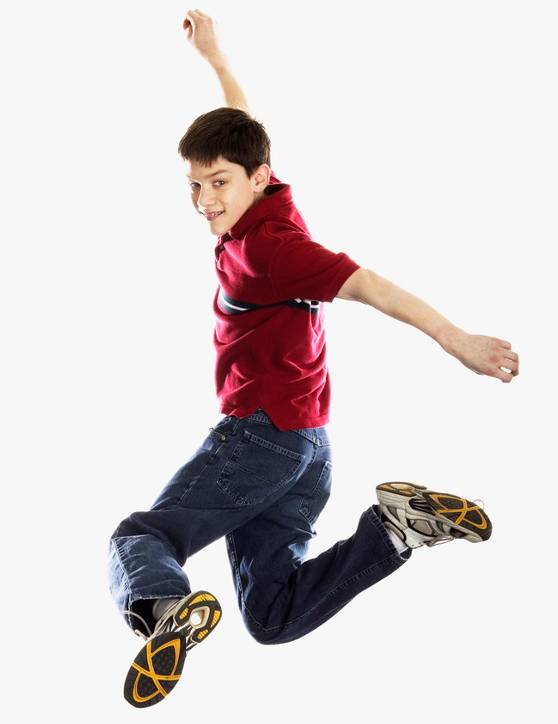 God loves us in our differences
1  A Journey in Love - Year 4
Objectives
Know that God has made us
different  from one another.
Know that God loves us
in our differences.
2 A Journey in Love - Year 4
Keywords
God,
Gifts,
Talents,
Difference,
Development,
Change,
Male and female 
body parts,
Conflict,
Appreciate,
Celebrate,
Achievement,
Sensitivity,
Respect.
3 A Journey in Love - Year 4
4 A Journey in Love - Year 4
PHYSICAL
We grow and develop at different rates.
We are different shapes and sizes.
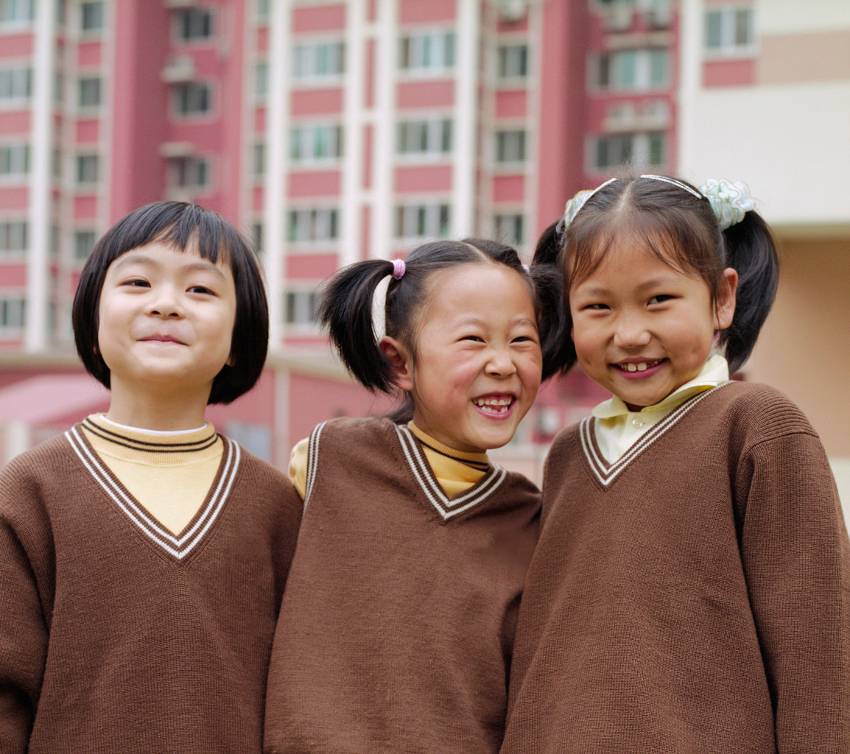 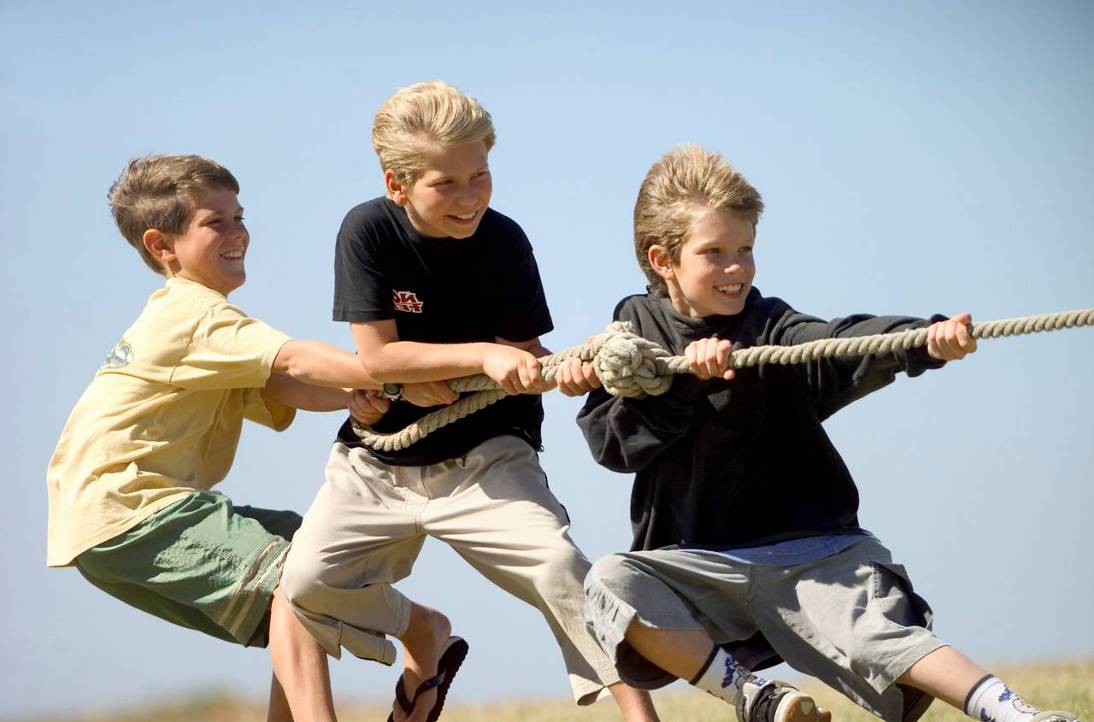 Boys and girls are different
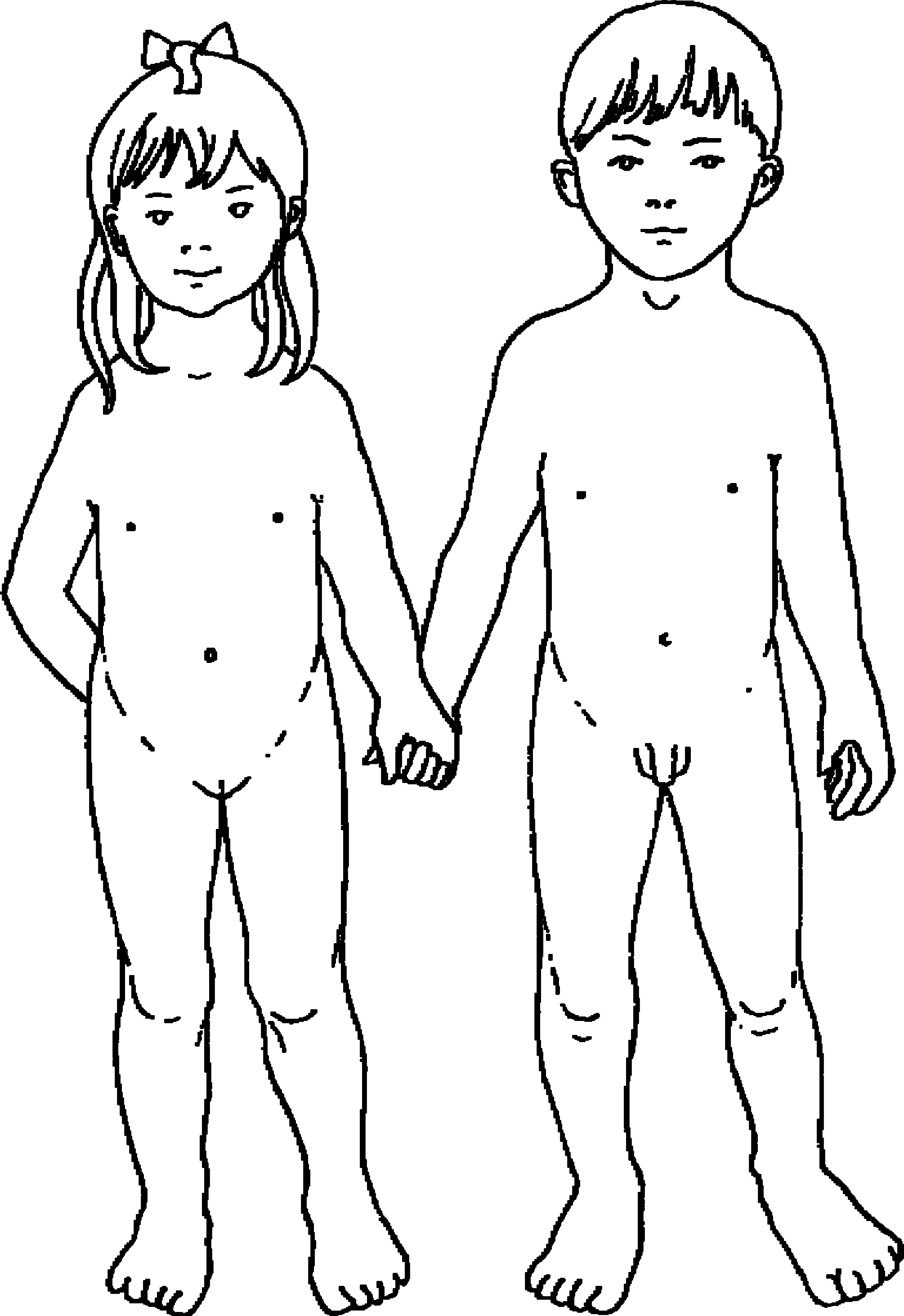 What are the 
		differences?
5 A Journey in Love - Year 4
Men and women are different
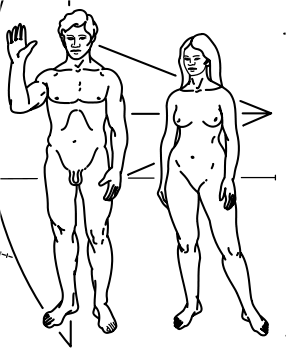 What are the 
	    differences?
6 A Journey in Love - Year 4
Man, woman, boy or girl...
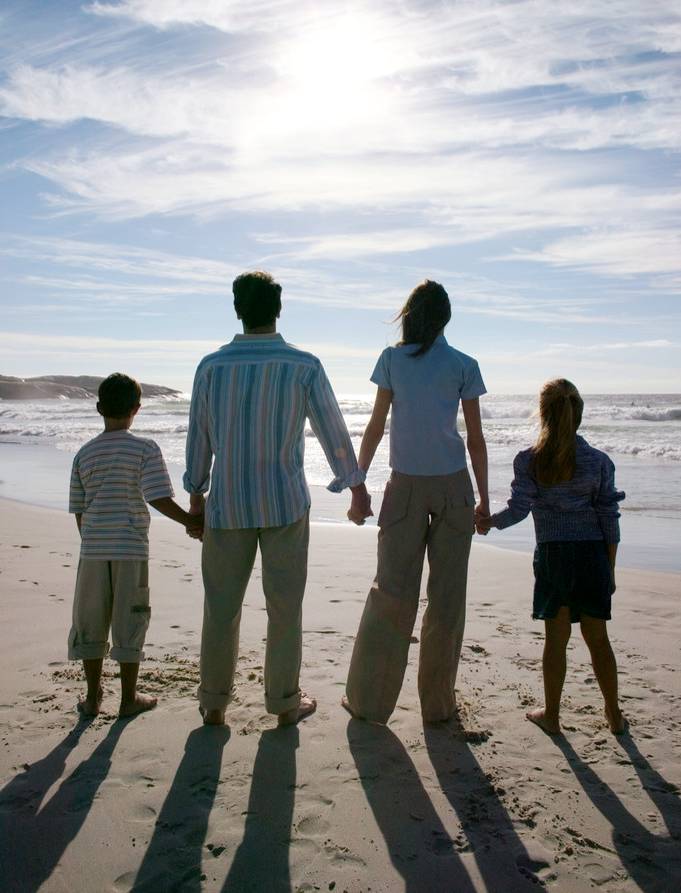 We are each unique…
...we accept ourselves 
and each other.
7 A Journey in Love - Year 4
Development of a baby in the womb
Conception
4 weeks
The baby is just large enough to see.
He/she is about half the size of a full stop.
His/her heart is formed and he/she has small leg and arm buds.
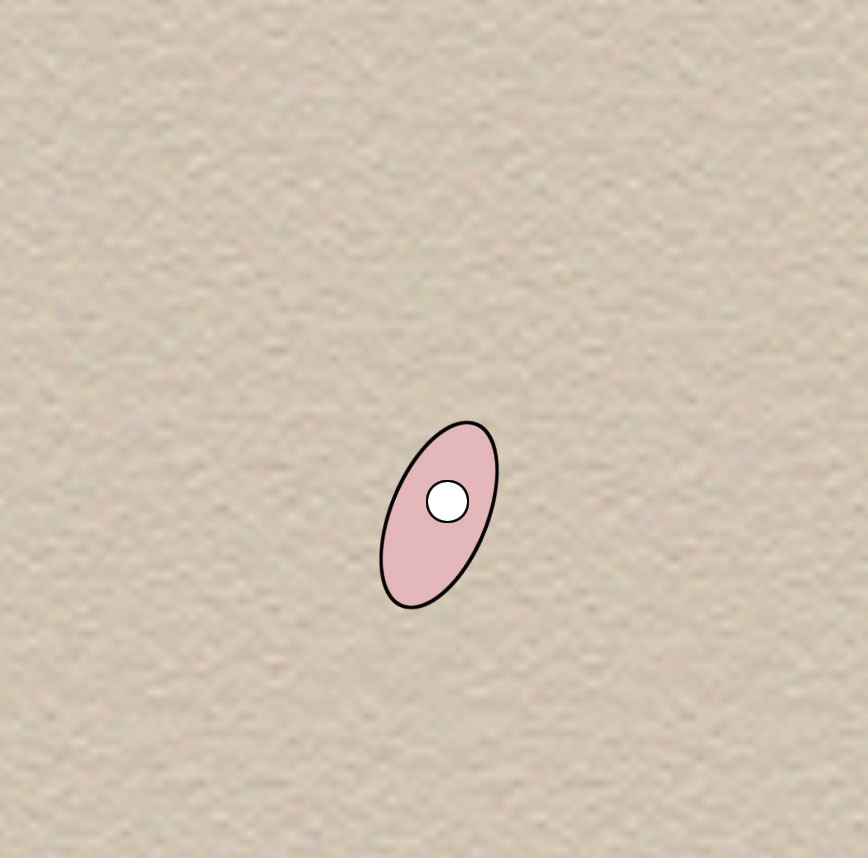 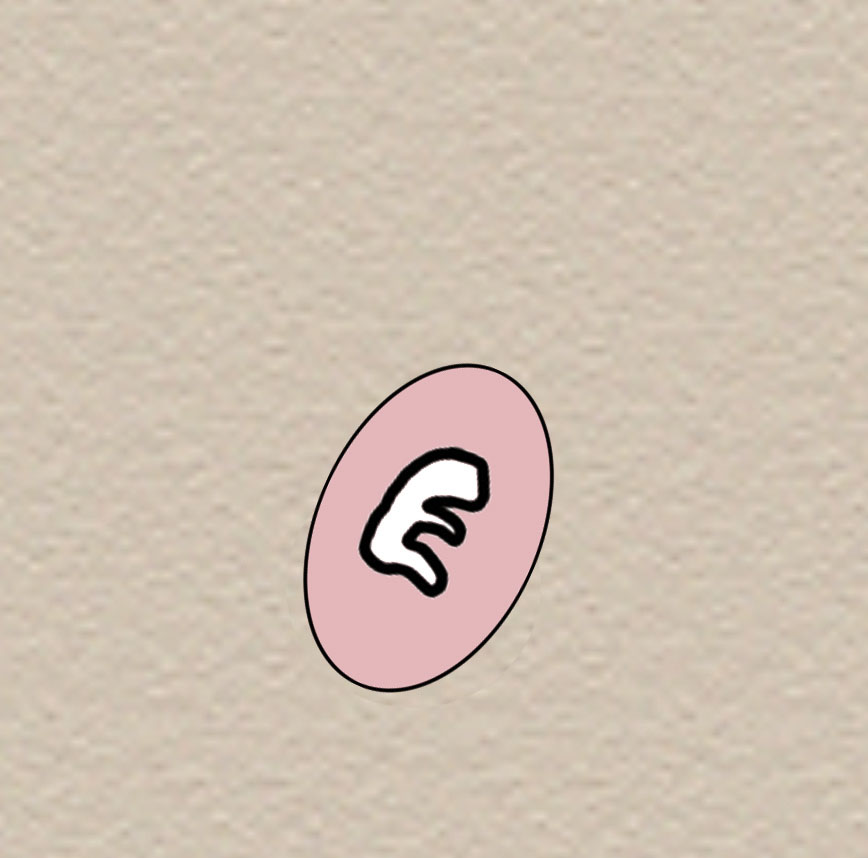 8 A Journey in Love - Year 4
8 weeks

The baby’s eyesand ears 
are developing 
and legs show 
knees andankles; 
toes are joined 
together.
12 weeks
All theimportantparts
are formed 
and nails 
begin 
to grow.
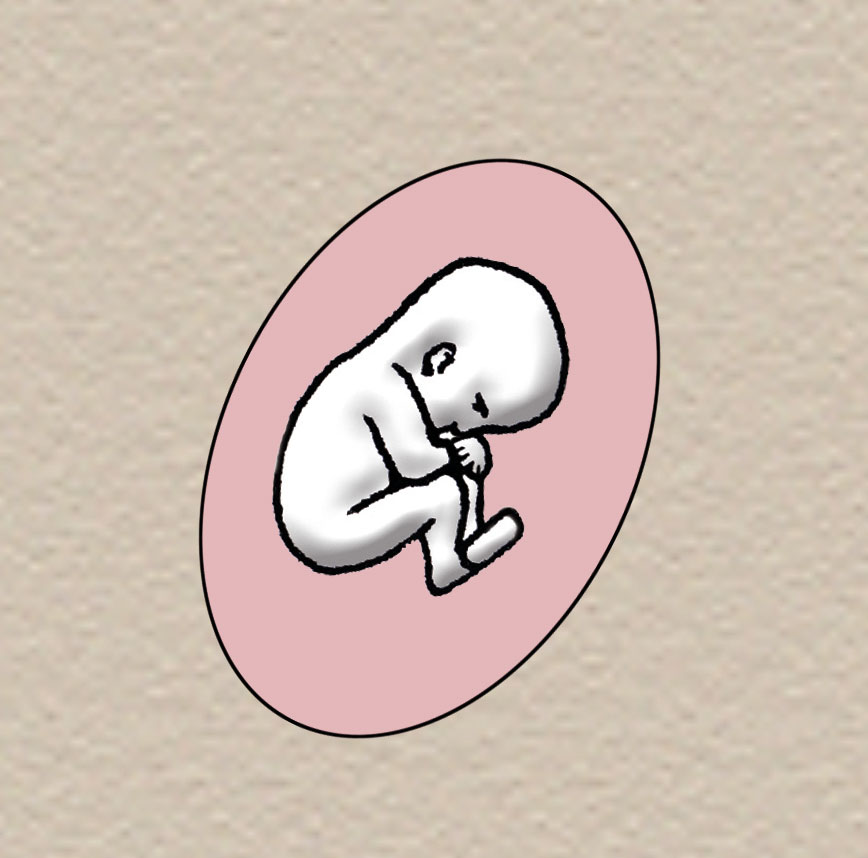 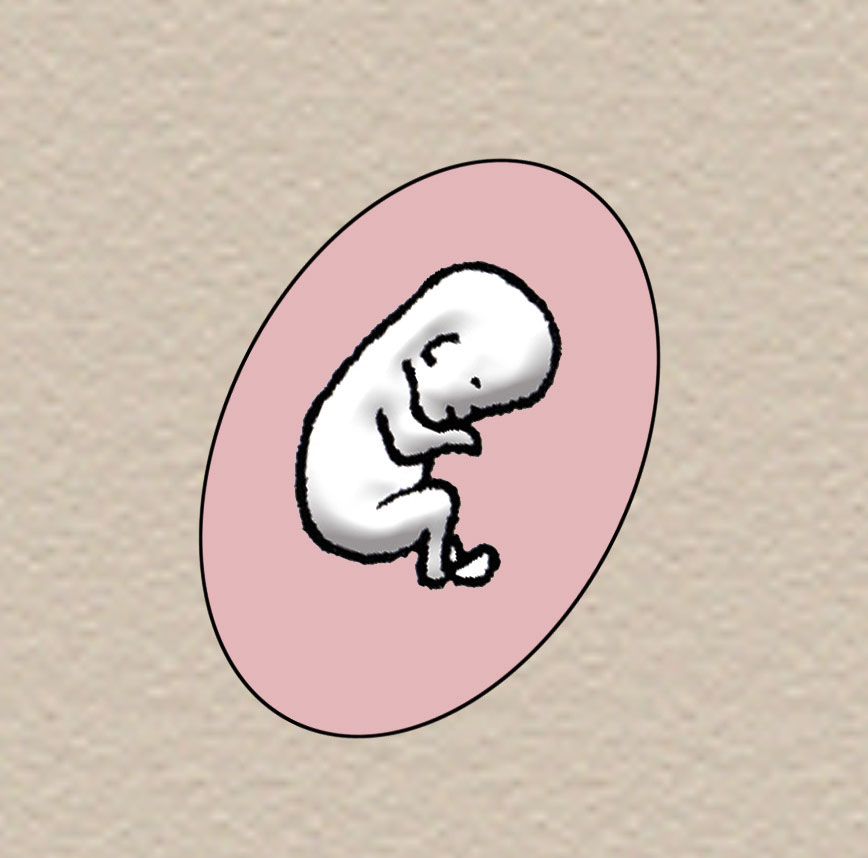 9 A Journey in Love - Year 4
16 weeks  
Some bones are hardening. 
The mother can feel movements 
and the baby can suck his/her 
thumb.
20 weeks
The baby is now 25-27 cm long.  
His/her fingernails and toenails 
are fully grown.
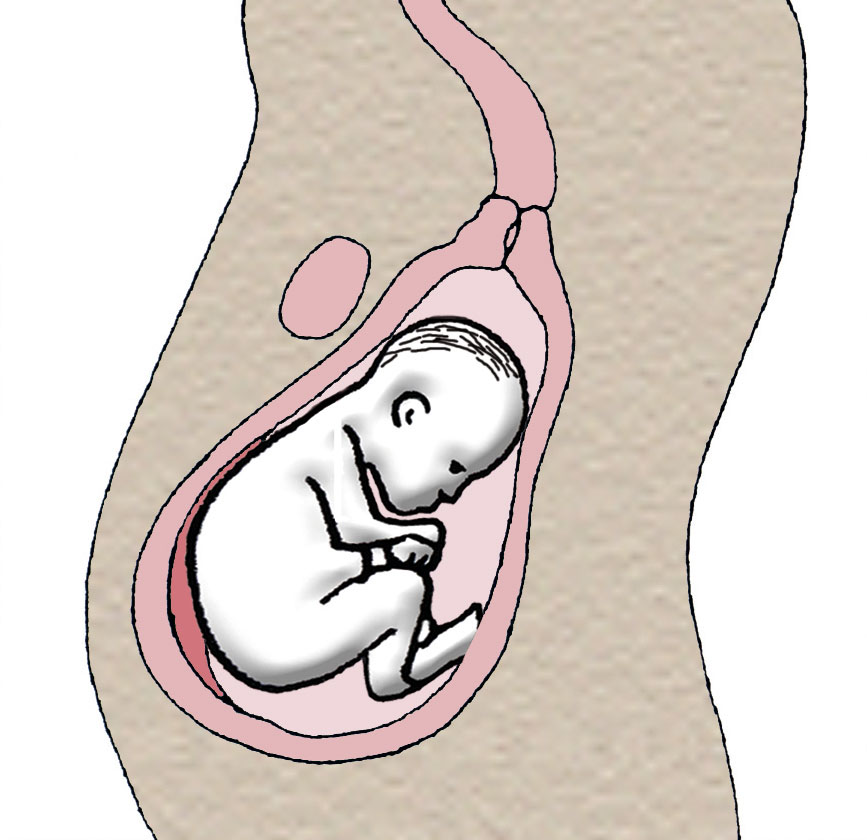 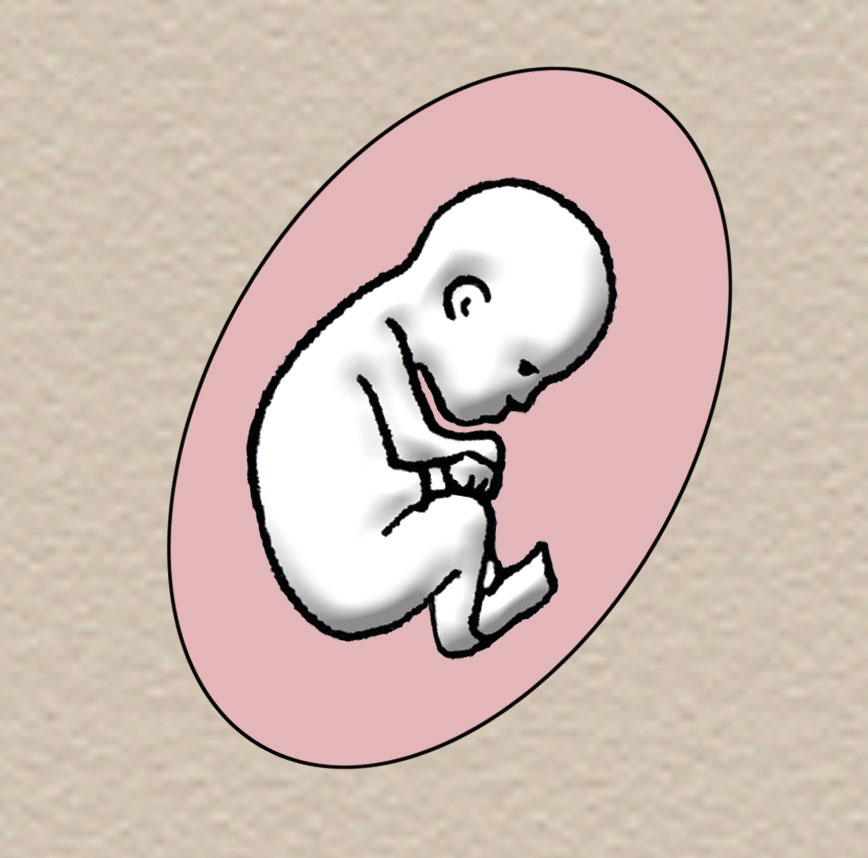 10 A Journey in Love - Year 4
1  A Journey in Love - Year  5
Year Five
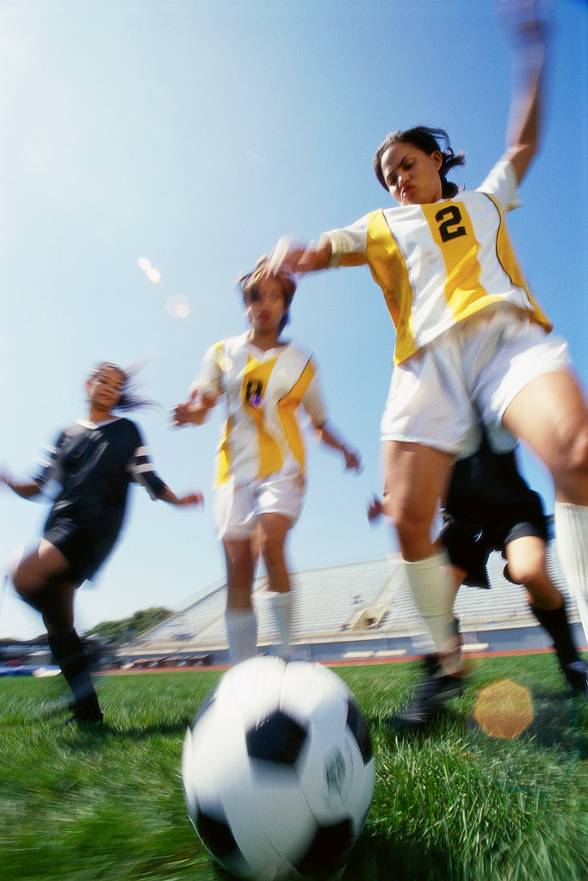 God loves me in 
my changing 
and development
2  A Journey in Love - Year  5
Objectives
* Know that as we grow we will become 
different in our…
…bodies
…feelings
…love of God
4  A Journey in Love - Year  5
Physical and Intellectual
We have changed in many ways since 
we were born.
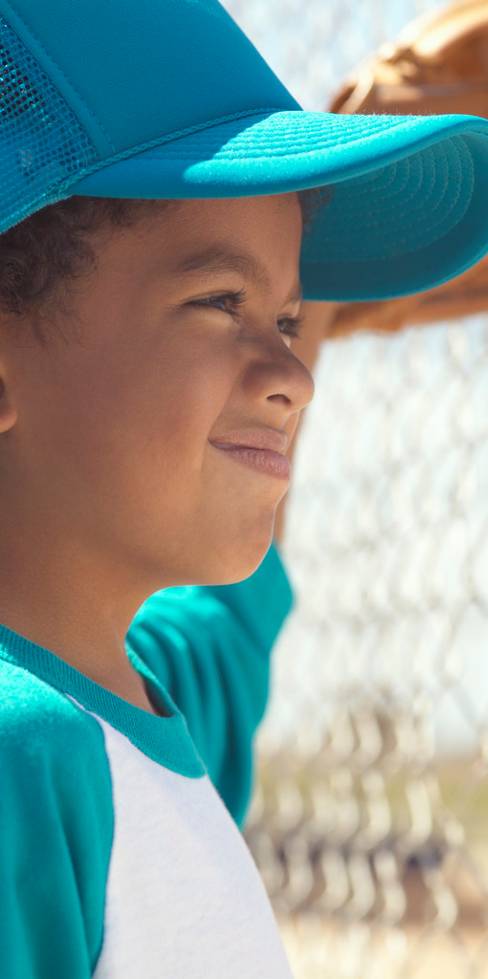 We have grown…
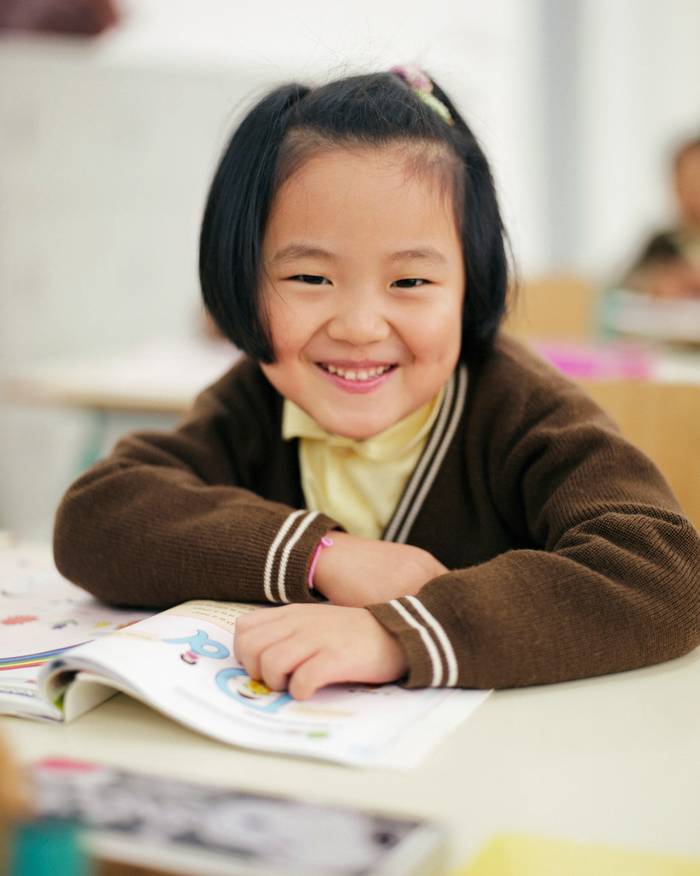 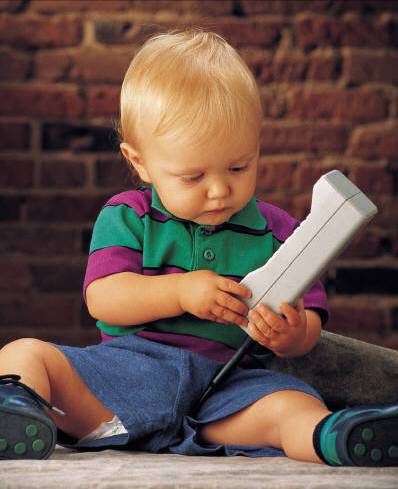 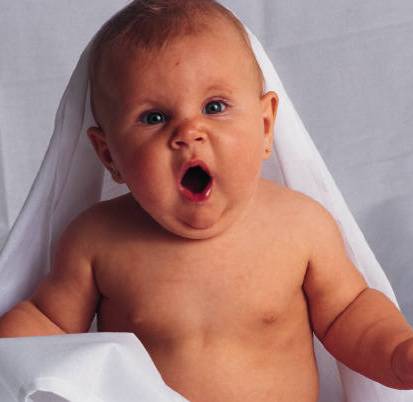 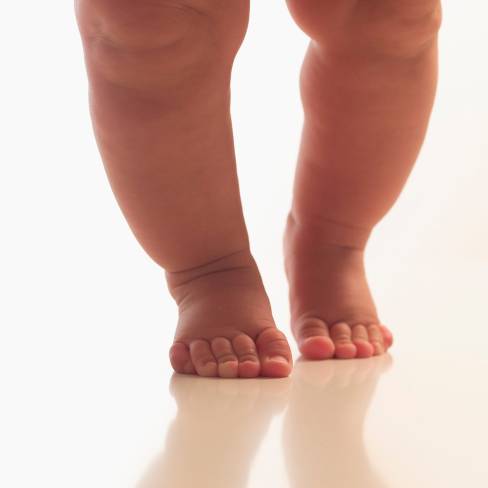 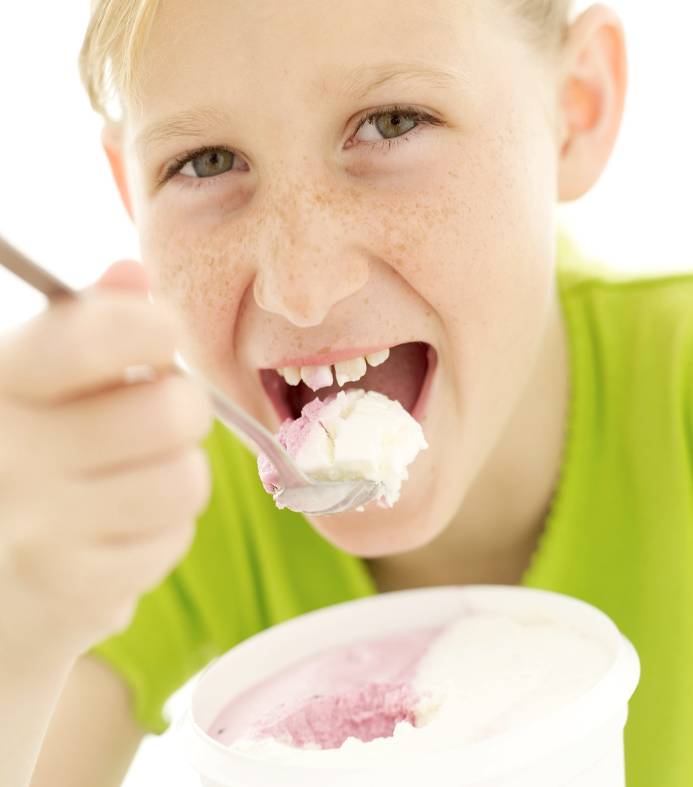 5  A Journey in Love - Year  5
We can do more…
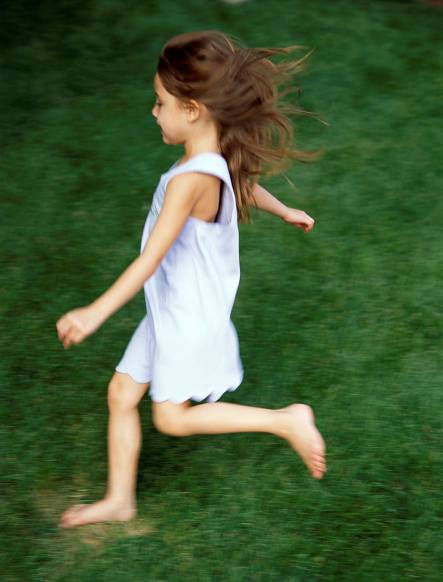 Run
Walk
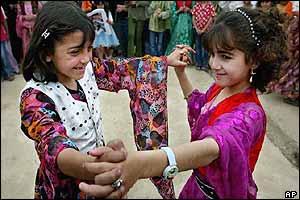 Feed ourselves
Dance
8  A Journey in Love - Year  5
Physical changes in boys
Testosterone in the bloodstream triggers changes
Muscles and bones develop
Voice deepens
Some boys get uneven breast development in early puberty
Waist thickens
Limbs lengthen in proportion to body
Shoulders broaden
Wet dreams and erections
9  A Journey in Love - Year  5
Physical changes in boys continued
Penis and scrotum enlarge 
Production of sperm and dischargeof seminal fluid during ejaculation
Adam’s apple enlarges
Hair can grow on face, chest and back as well as underarms and pubic area
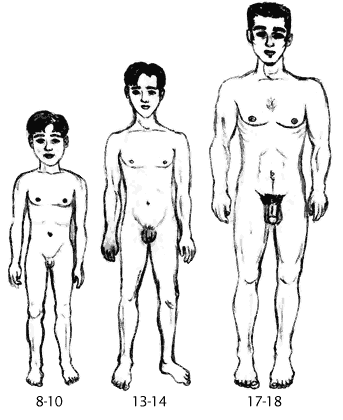 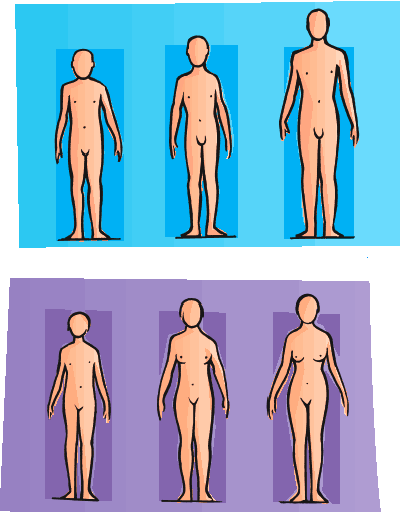 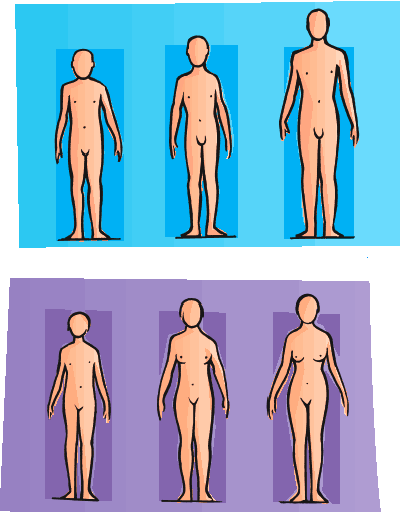 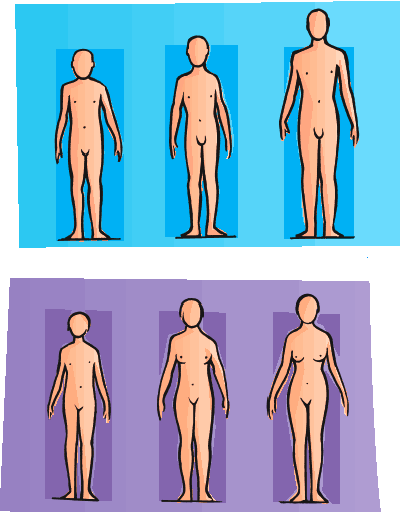 11  A Journey in Love - Year  5
Physical changes in girls
Breasts develop: they come in all shapes and sizes
Hips broaden and waist slims
Ovaries produce oestrogen
Hormonal activity
Menstruation begins (about 12 monthsafter breasts begin to develop)
Uterus enlarges
Usually start to grow hair on underarm, pubic area and legs
Vaginal lining thickens
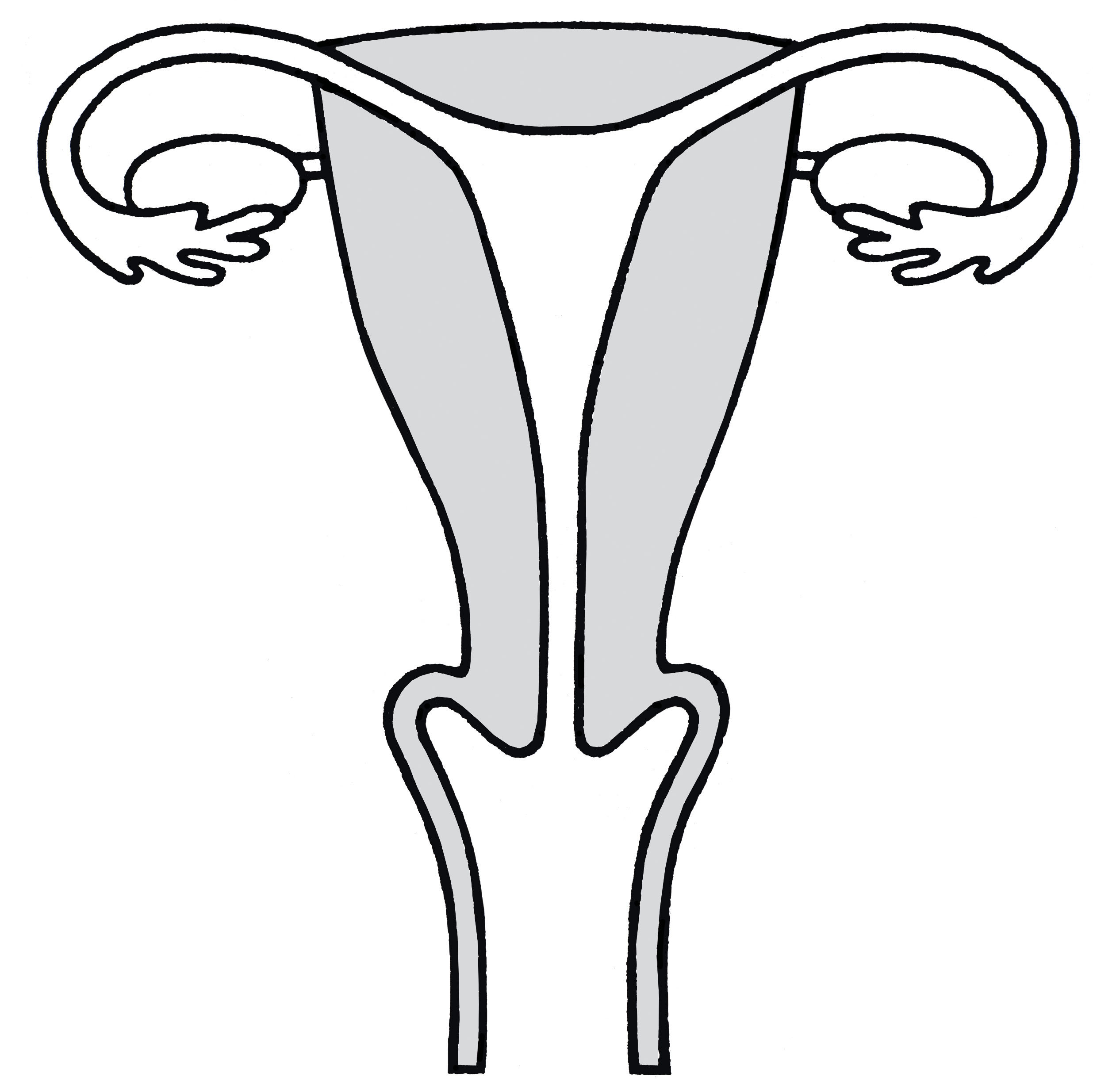 a
b
c
d
e
12  A Journey in Love - Year  5
Menstruation
The menstrual cycle is toprepare the female body forreproduction
Inside a woman’s body:
a. Vagina
b. Cervix
c. Womb (uterus)
d. Fallopian tube
e. Ovary
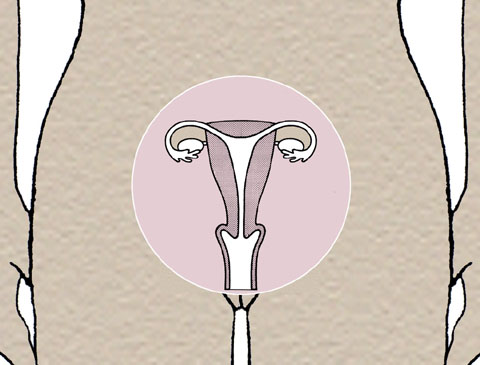 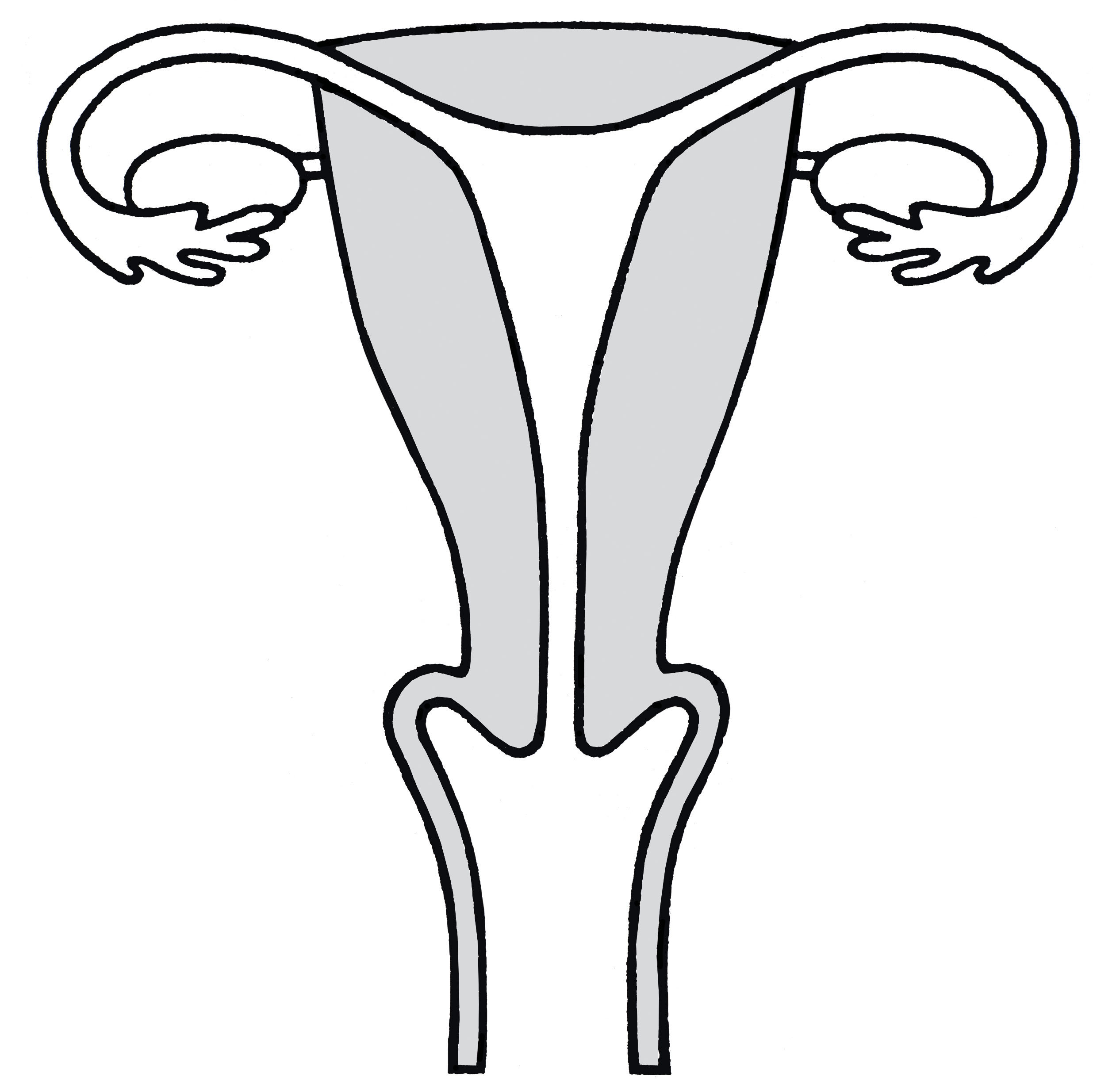 a. Vagina
b. Cervix
c. Womb (uterus)
d. Fallopian tube
e. Ovary
a
b
c
d
e
13  A Journey in Love - Year  5
There are 2 important stages:

1. Menstruation
The menstrual cycle is controlled by hormonesreleased from the pituitary gland.Most menstrual cycles last for about 28 days.The first day of the period marks the startof the cycle and is counted as day 1.
If the uterus does not receive a fertilised ovum,the lining of the uterus breaks down and isshed over the next few days.This is called menstruation.
The lining of the uterus begins to thicken andan ovum begins to develop.
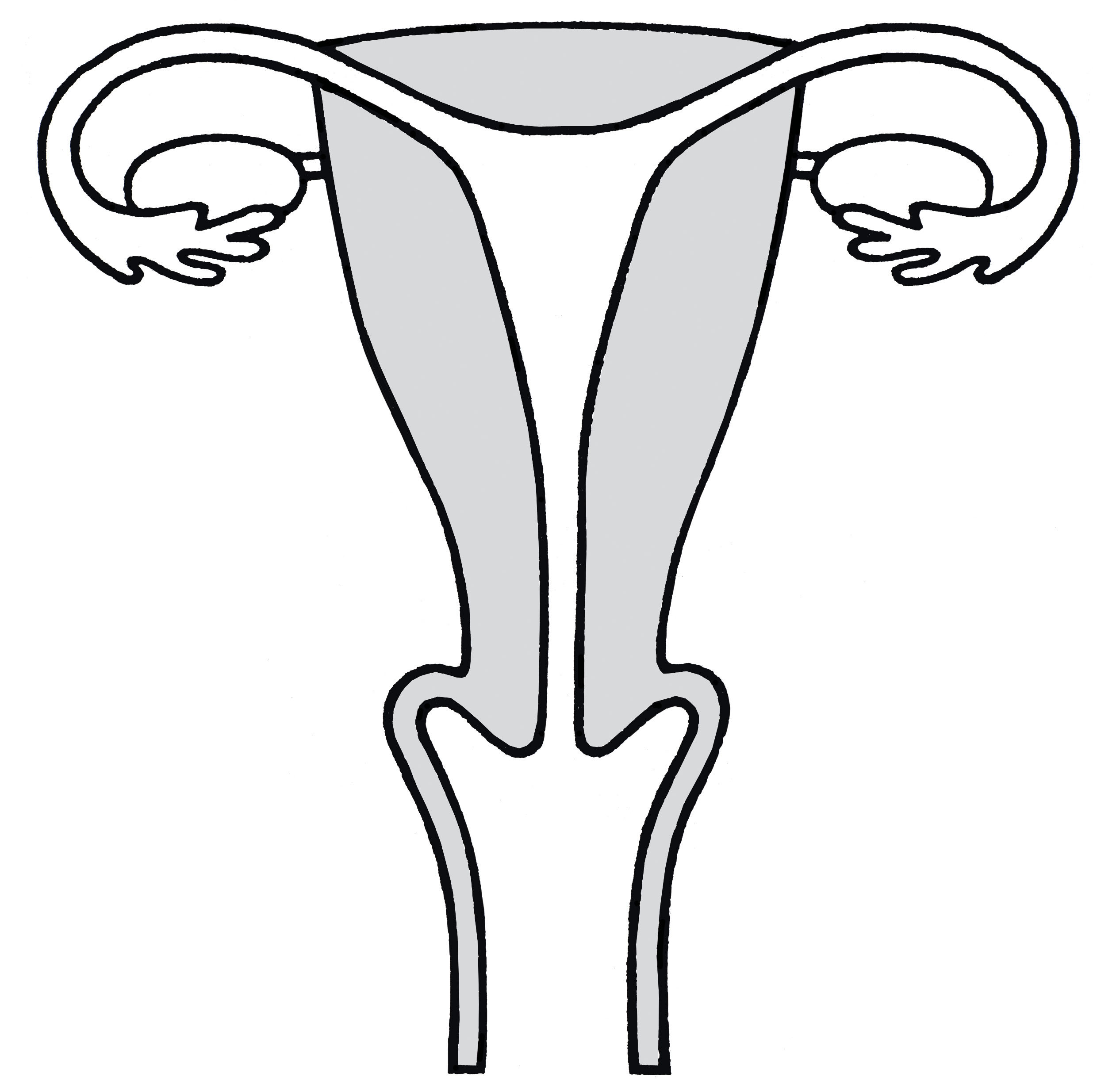 a. Vagina
b. Cervix
c. Womb (uterus)
d. Fallopian tube
e. Ovary
a
b
c
d
e
14  A Journey in Love - Year  5
2. Ovulation
On about the 14th day of the cycle an ovum is released into the fallopian tube.This is called ovulation.
The ovum travels towards the uterus.
The lining of the uterus continues to thickenand gets full of blood in case a fertilisedovum arrives.
If the ovum is not fertilised it will dissolve anda period will occur.

Then the cycle starts again…
15  A Journey in Love - Year  5
These changes are a natural part of growing up
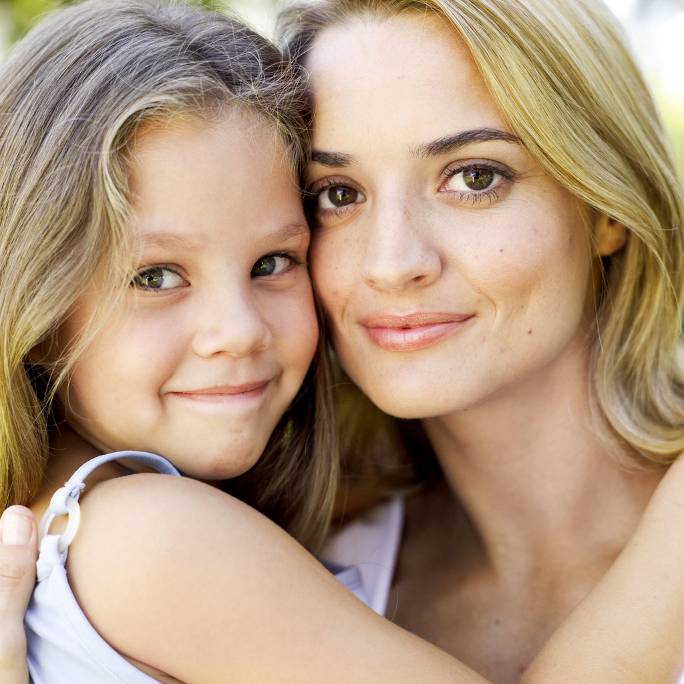 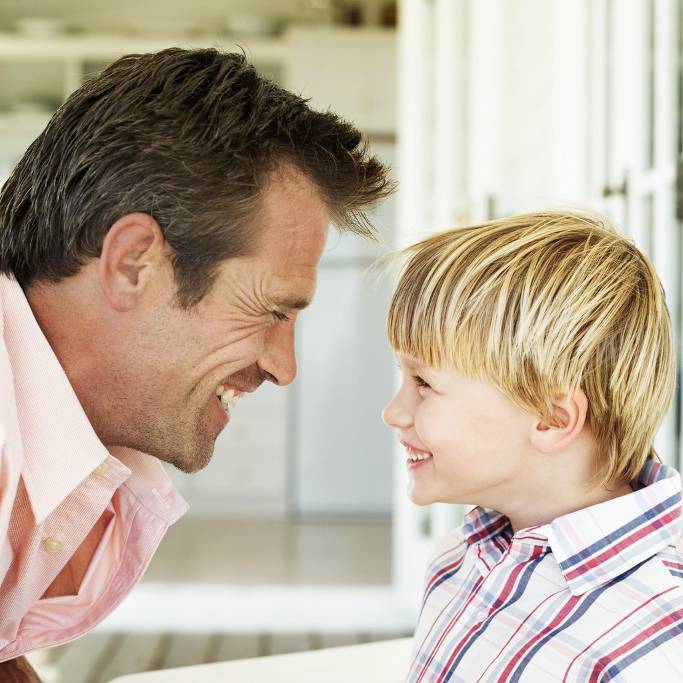 Physical changes from child to adult mean they bring the ability and potential to become a mother or father.
Year Six
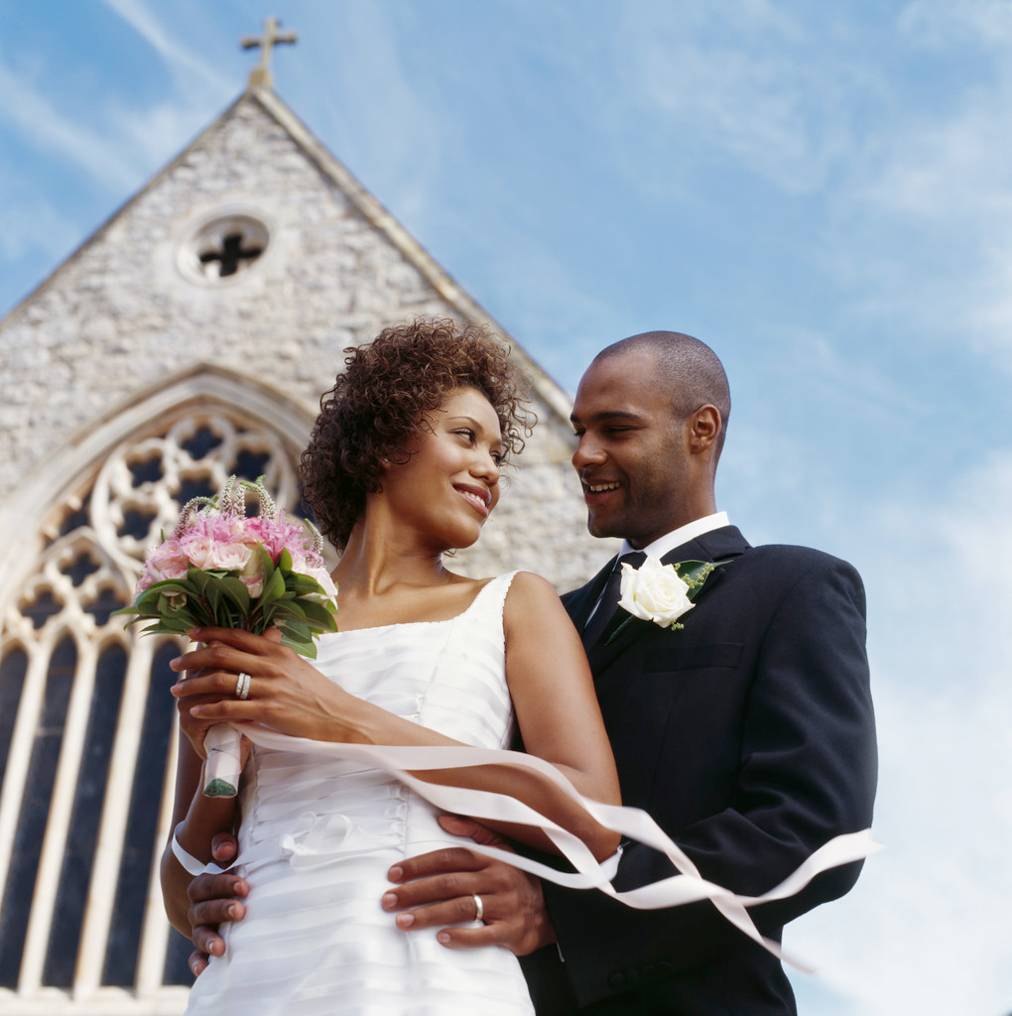 The wonder of 
God’s love in 
creating new life
1  A Journey in Love - Year  6
Objectives
Know that we are made to loveand to be loved.
Learn the proper ways in which weshow our love for one another andfor God.
2  A Journey in Love - Year  6
3  A Journey in Love - Year  6
Keywords
God
Christian
Appropriate
Dignity
Sexuality
Intercourse
Fiancé
Fallopian
Conceive
Relationship
Uterus
Cervix
Marriage
4  A Journey in Love - Year  6
The circle of love and life
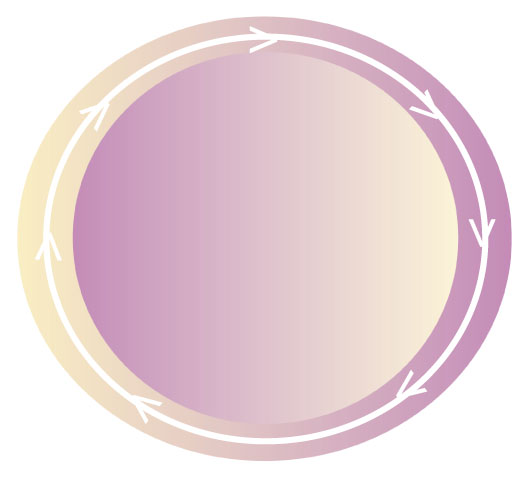 Marriage
‘Make love’
Choosing 
a fiancé(e)
New life
and love
LOVE CIRCLE
Self-centred
love
First signs 
of romantic 
love
Give and take
of love
‘click’
Considerations to make
Whole class teaching – reception to Year 5

Children to be taught in single age classes


 year 6 will be taught as a whole class but there will be Opportunities for single sex groups FOR QUESTIONS TO BE ANSWERED BY a TEACHER.

AS A CATHOLIC SCHOOL, WE DO NOT TEACH ABOUT CONTRACEPTION. IT IS THE RESPONSIBILITY OF PARENTS TO SHARE THIS INFORMATION AS THEY SEE APPROPRIATE.